Entrenamiento en pruebas objetivas
Técnicas Modernas de Análisis Termoquímico
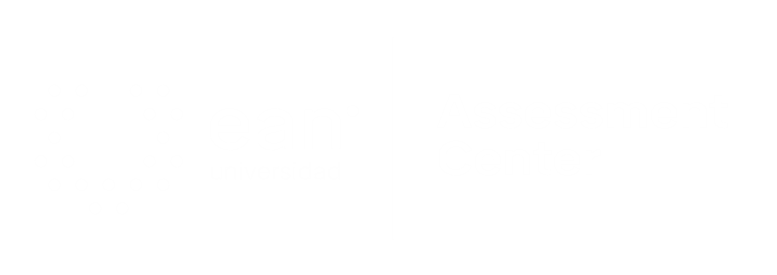 Apreciados docente y estudiantes
El siguiente entrenamiento está diseñado para que puedan familiarizarse con la estructura y funcionamiento de las pruebas objetivas. Con este documento ustedes tendrán la posibilidad de conocer en detalle los principales componentes de los ítems que conforman la prueba objetiva.

Este entrenamiento ha sido construido con información equivalente a la que se encuentra en las pruebas reales, por lo que se espera que los estudiantes obtengan herramientas esenciales para su apropiado desempeño en las pruebas.

¡Bienvenidos!
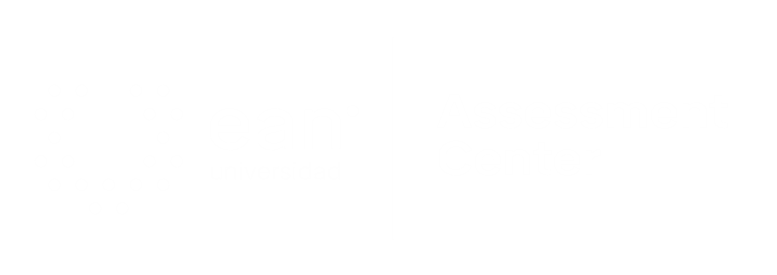 [Speaker Notes: #233 pocion 4]
Comencemos…
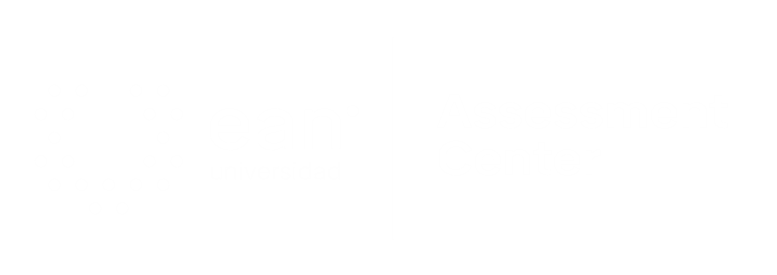 1. Caso o situación problémica
La generación de nuevos componentes está asociada a reacciones químicas que permiten la obtención de nuevos productos. Para el caso de componentes reactivos con oxígeno, en ocasiones son usados como combustibles o en la consecución de materia prima para armamento. La armada del gobierno cuenta con una planta para la obtención de componentes inorgánicos altamente reactivos con el oxígeno. Puntualmente, la planta sintetiza Pentaborato (B5H9). El proceso de conformación de nuevos compuestos inorgánicos cumple con la reacción balanceada estequIométrica: 2(B5H9)+12(O2) para producir 5(B2O3)+9(H2O). Una vez realizada la caracterización de la reacción, se determina que cuenta con un delta de entalpía de formación de kJ/mol para B5H9(l) de 73.2, B2O3(s) de -1263.6 y para el agua de -285,8.
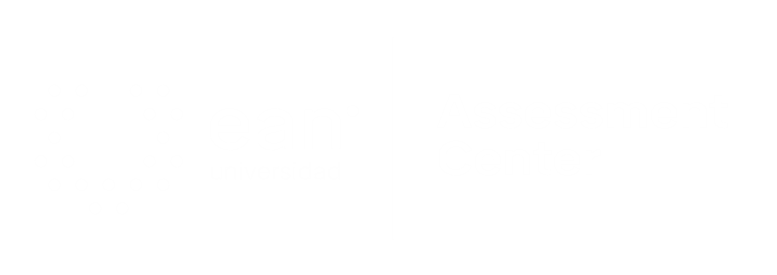 Enunciado
Siendo usted el ingeniero encargado de calcular el sistema, determine la entalpía de reacción asociado al proceso de la industria armada del gobierno:
Opciones de respuesta
La entalpía de reacción asociado al proceso es -9036,6 kJ.
La entalpía de reacción asociado al proceso es 9036,6 kJ.
La entalpía de reacción asociado al proceso es 9036,6 J.
La entalpía de reacción asociado al proceso es -9036,6 J.
a
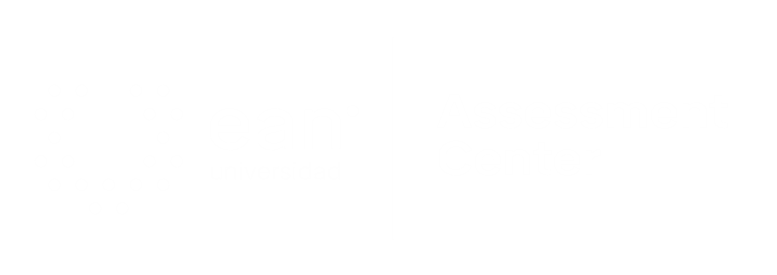 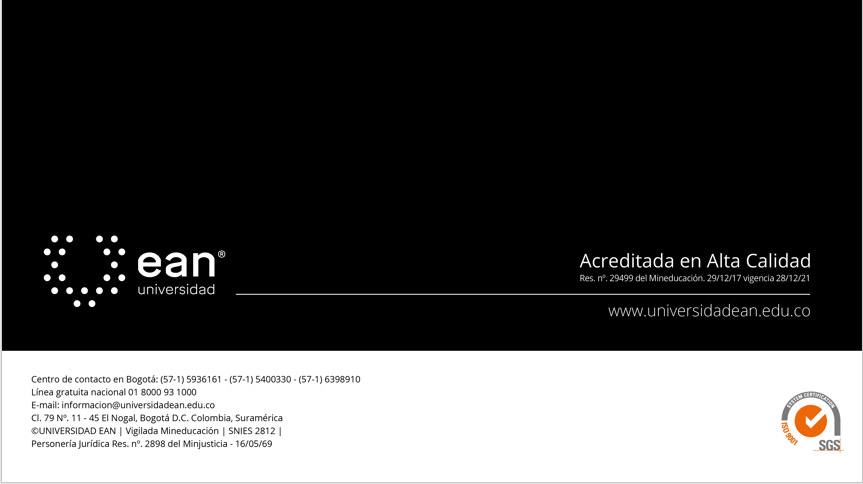